PLENARIO DE SECCIONALES MUNICIPALES 2019
Sábado 7 de Diciembre | Mar del Plata
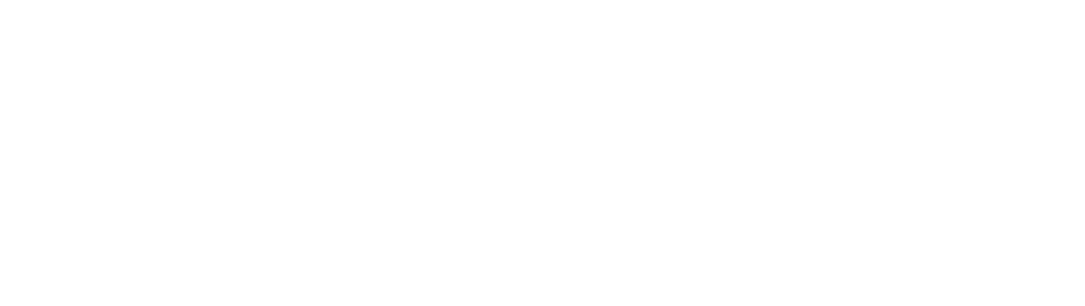 “Perspectiva de Género en el Ámbito Laboral de la Salud Pública Municipal”
Secretaría de Derechos Humanos y Género
SEXO Y GÉNERO
SEXO es una categoría biológica.
GÉNERO es una construcción social y cultural que se organiza a partir de la diferencia sexual.
¿ QUÉ SIGNIFICA 
PERSPECTIVA DE GÉNERO ?
Enfoque teórico y político. Herramienta de análisis. Permite:
Problematizar las realidades que sostienen las relaciones asimétricas entre los géneros y la desvalorización de modelos que se diferencian del mandato dominante heterosexual, patriarcal y sexista. 

Desnaturalizar las prácticas, histórica y socialmente establecidas, que se vuelven naturales en lo cotidiano. 

Visibilizar las desigualdades sociales y fomentar igualdad en el trato y oportunidades entre los géneros, y el respeto por las diversidades. 
Perspectiva de género en el ámbito laboral.
¿ QUÉ SIGNIFICA PERSPECTIVA DE GÉNERO ?
En el ámbito de la Administración Pública, las entidades y dependencias son responsables de incorporar de manera paulatina acciones que permitan la concreción de espacios en los que prime la igualdad de oportunidades y de trato para todas las personas, así como la eliminación de conductas discriminatorias y de estereotipos de género.
¿ QUÉ SIGNIFICA PERSPECTIVA DE GÉNERO ?
PERSPECTIVA DE GÉNERO 
EN EL ÁMBITO LABORAL
DERECHOS DE LXS TRABAJADORXS
Existe legislación laboral en los niveles nacional e internacional, medidas de protección y antidiscriminatorias tendientes a garantizar la equidad de género en el trabajo y en contra de la Violencia Laboral.
.
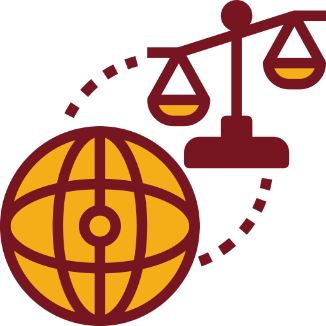 ANTECEDENTES INTERNACIONALES
Convención sobre Eliminación de todas las Formas de Discriminación contra la Mujer (CEDAW 1979)

Convención Interamericana para Prevenir, Sancionar y Erradicar la Violencia contra la Mujer (Convención de Belem do Pará, 1994)
Aprobadas por Estado Argentino por las 
Leyes 23.179 y 24.632.
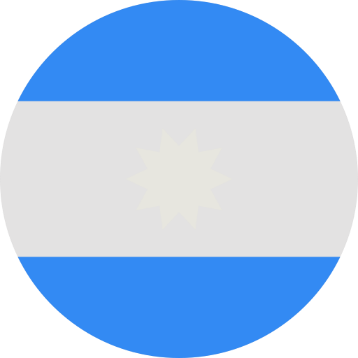 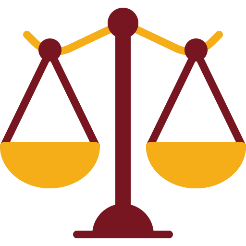 LEY NACIONAL 26.485
Ley de protección integral para prevenir, sancionar y erradicar la violencia contra las mujeres en los ámbitos que se desarrollen sus relaciones interpersonales.
CON UN CAMBIO DE PARADIGMA:

Sobre la base conflictiva que tiene su origen en un modelo de dominación masculina.

Pasar de ser la mujer objeto de sumisión a ser sujeto de derechos.

La negación de que la violencia no es una cuestión privada sino que se trata de un profundo e intenso conflicto social basado en una estructura de desigualdad y discriminación.
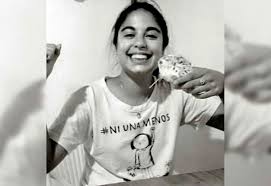 LEY MICAELA
Ley Nacional 27.499
Establece la capacitación obligatoria en la temática de género y violencia contra las mujeres para todas las personas que se desempeñen en la función pública en todos sus niveles y jerarquías en los poderes Ejecutivo, Legislativo y Judicial de la Nación.
LA PROVINCIA DE BUENOS AIRES 
ADHIRIÓ POR LEY N° 15.134/19
LEY PROVINCIAL 14.656/16
“Marco Legal del Empleo Municipal”
Enfoque teórico y político. Herramienta de análisis. Permite:
¿ QUÉ SIGNIFICA PERSPECTIVA DE GÉNERO ?
Licencias con Perspectiva de Género
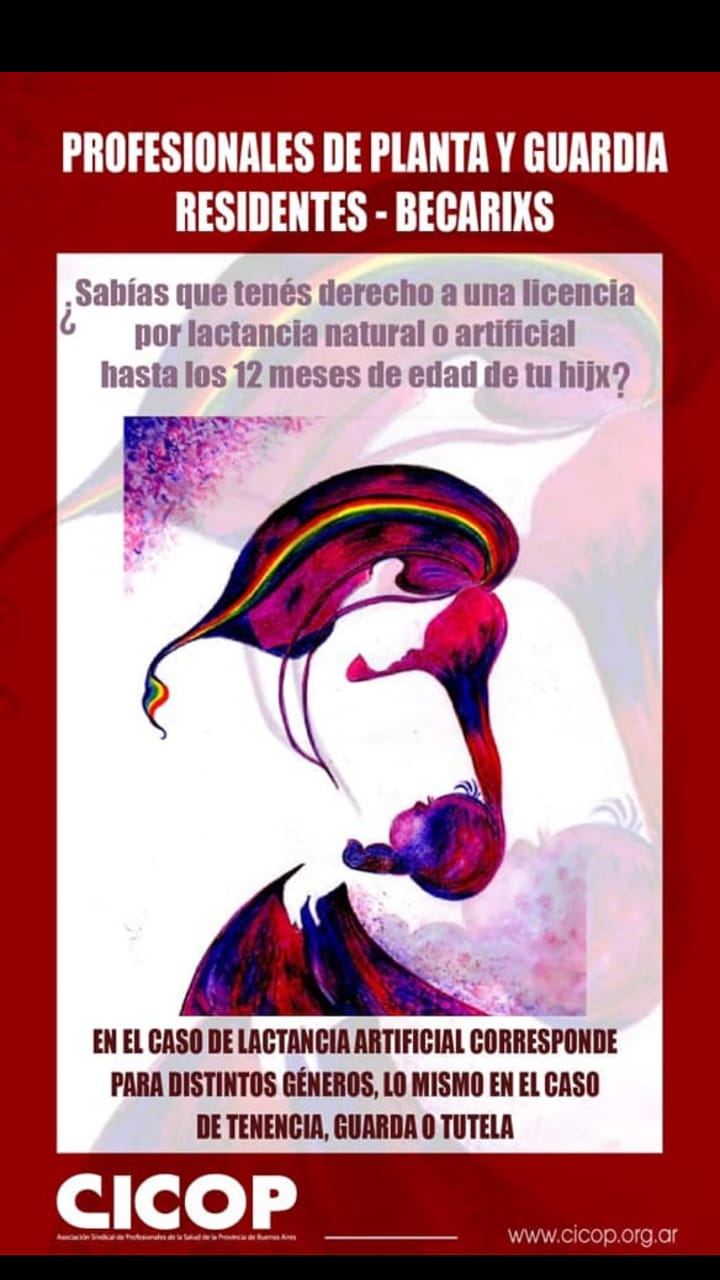 Art. 92
Licencia de Nacimiento – Persona gestante

Art.93
Pausa por Alimentación y Cuidado

Art. 95
Licencias Especiales
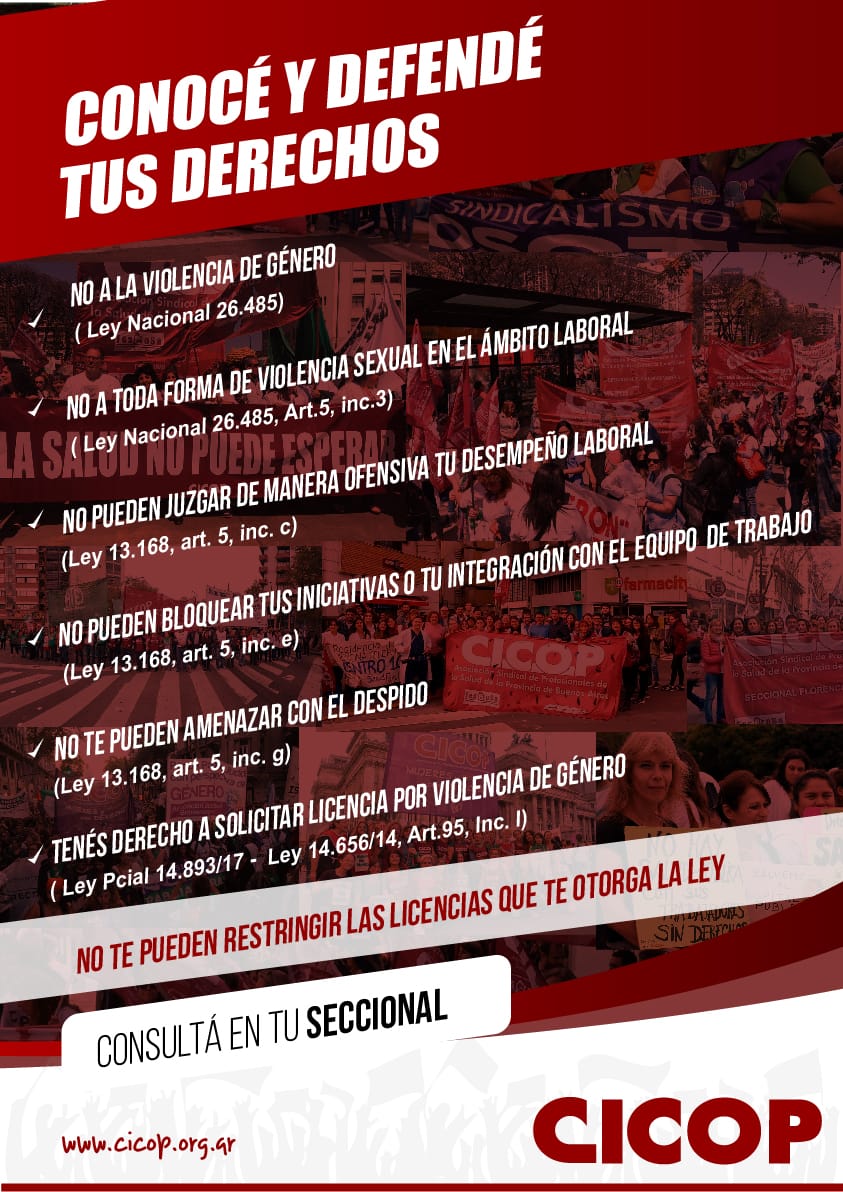 REFLEXIONES FINALES
Es importante poder difundir entre lxs trabajadorxs los derechos laborales, conformando redes que fortalezcan intercambios y poniendo el eje en el valor del trabajo en condiciones dignas, respetándose nuestros derechos, reclamando Política de Prevención y garantizando la equidad de género.
¡ MUCHAS GRACIAS !
Sábado 7 de Diciembre | Mar del Plata
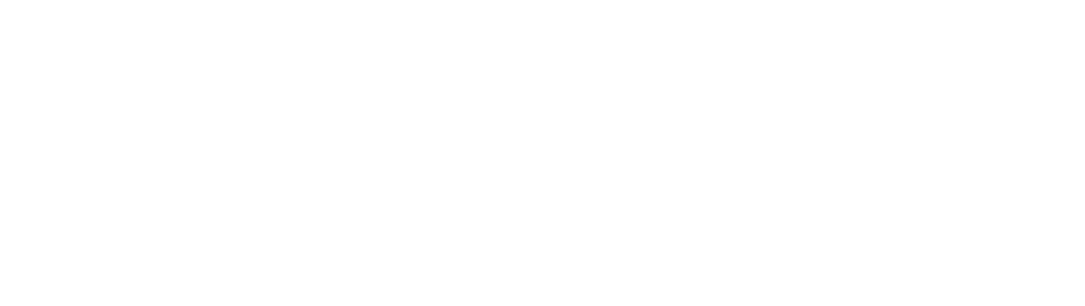